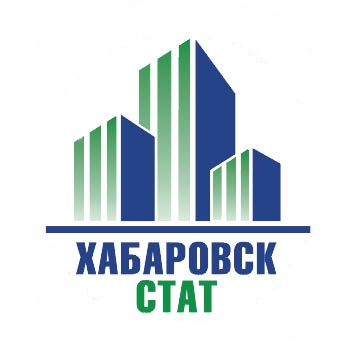 Оперативные данные о ходе уборки урожая по категориям хозяйств в Хабаровском крае
за январь - сентябрь 2021 года
01
Сбор урожая сельскохозяйственных культур в хозяйствах всех категорий
Оперативные данные о ходе уборки урожая по категория хозяйств

в Хабаровском крае

январь - сентябрь 2021
02
Зерновые и зернобобовые (включая кукурузу)
03
Картофель
04
Овощи открытого и закрытого грунта
2
Произведено сельскохозяйственной продукции
центнеров
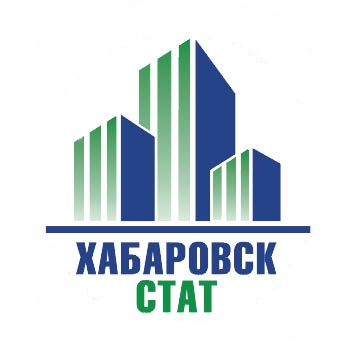 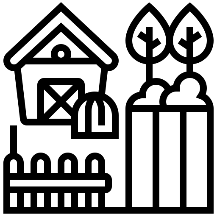 104,6%
3
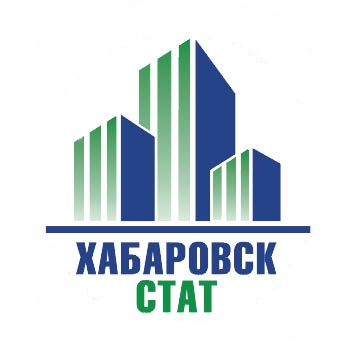 Зерновые и зернобобовые (включая кукурузу)
процентов
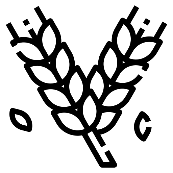 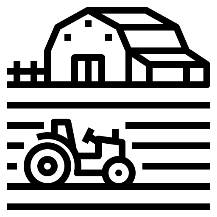 -5,5%
+1,0%
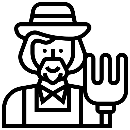 +5,5%
4
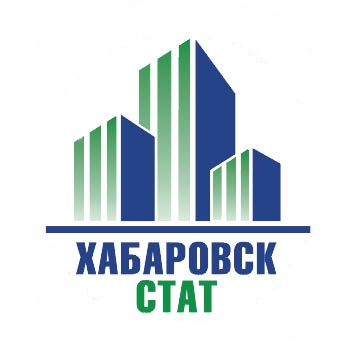 Картофель
процентов
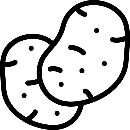 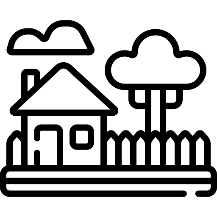 -5,2%
+10,2%
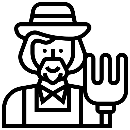 +4,2%
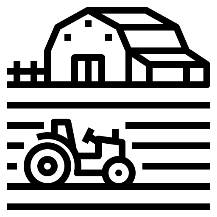 +1,0%
5
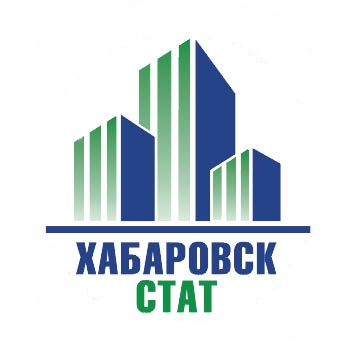 Овощи открытого и закрытого грунта
процентов
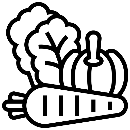 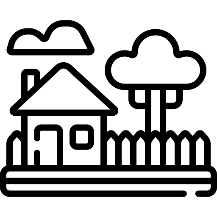 +0,7%
+24,9%
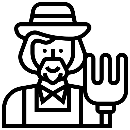 +0,1%
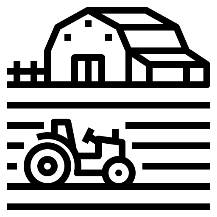 -0,8%
6